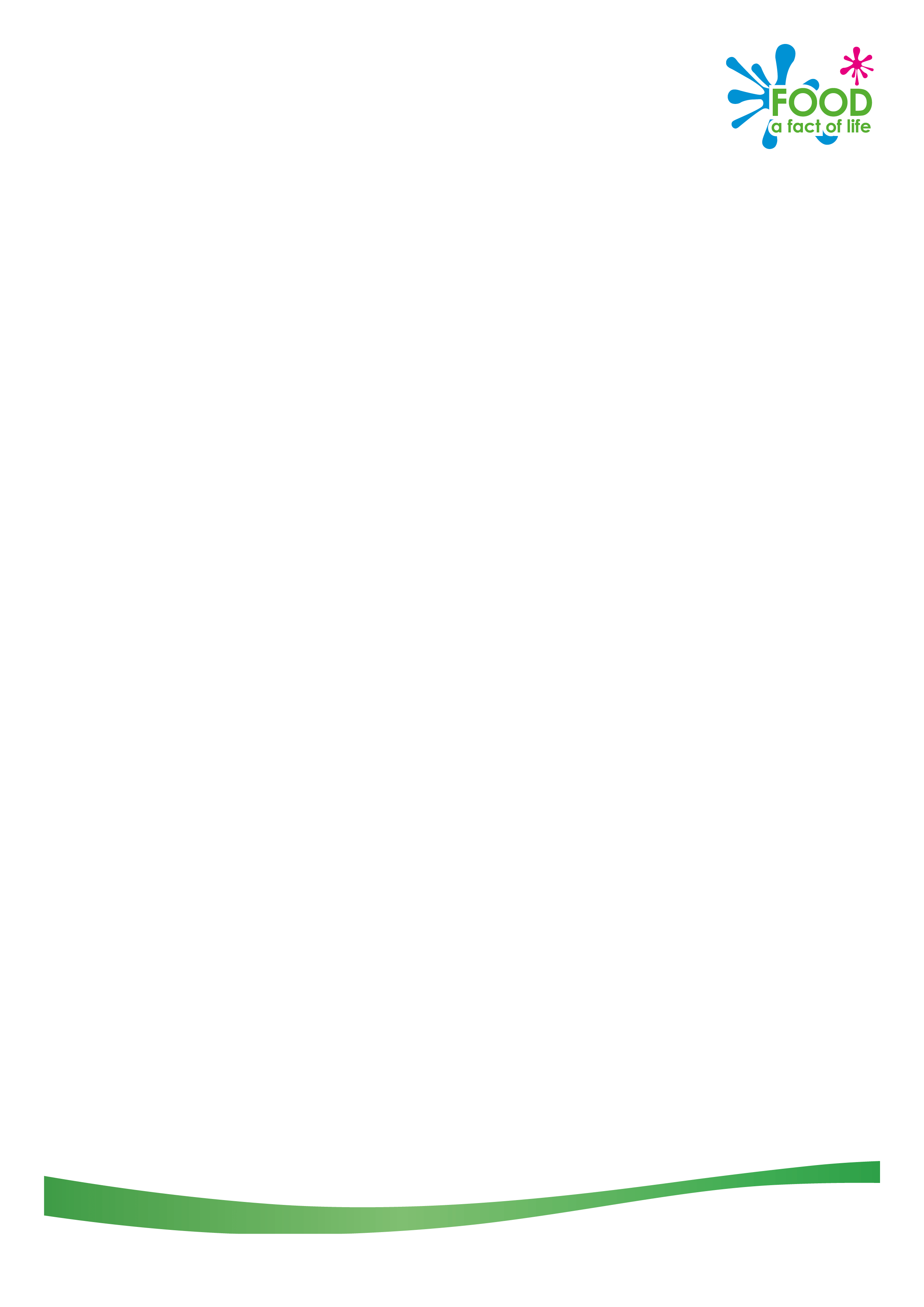 Super sandwich selector
Role a dice (or choose a number 1-6) three times and write the numbers in the squares below.
What is in your sandwich?
______________________________________________________________________

______________________________________________________________________

Would you have preferred other ingredients?

I liked/did not like my sandwich because… ____________________________________
______________________________________________________________________

______________________________________________________________________
© Food – a fact of life 2020
www.foodafactoflife.org.uk